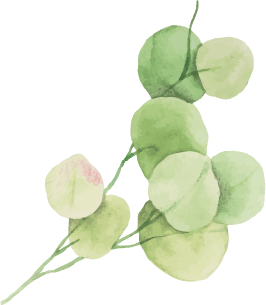 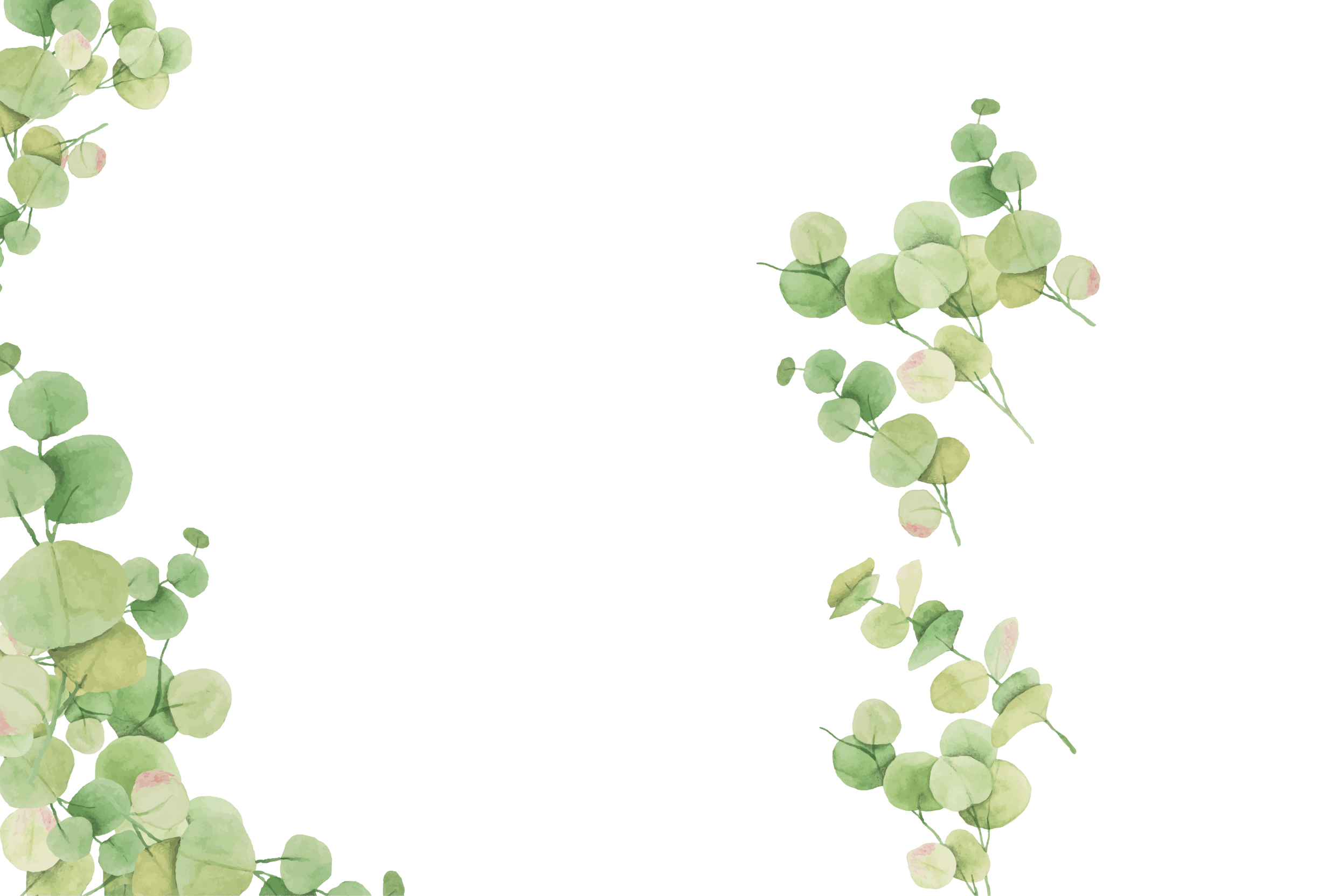 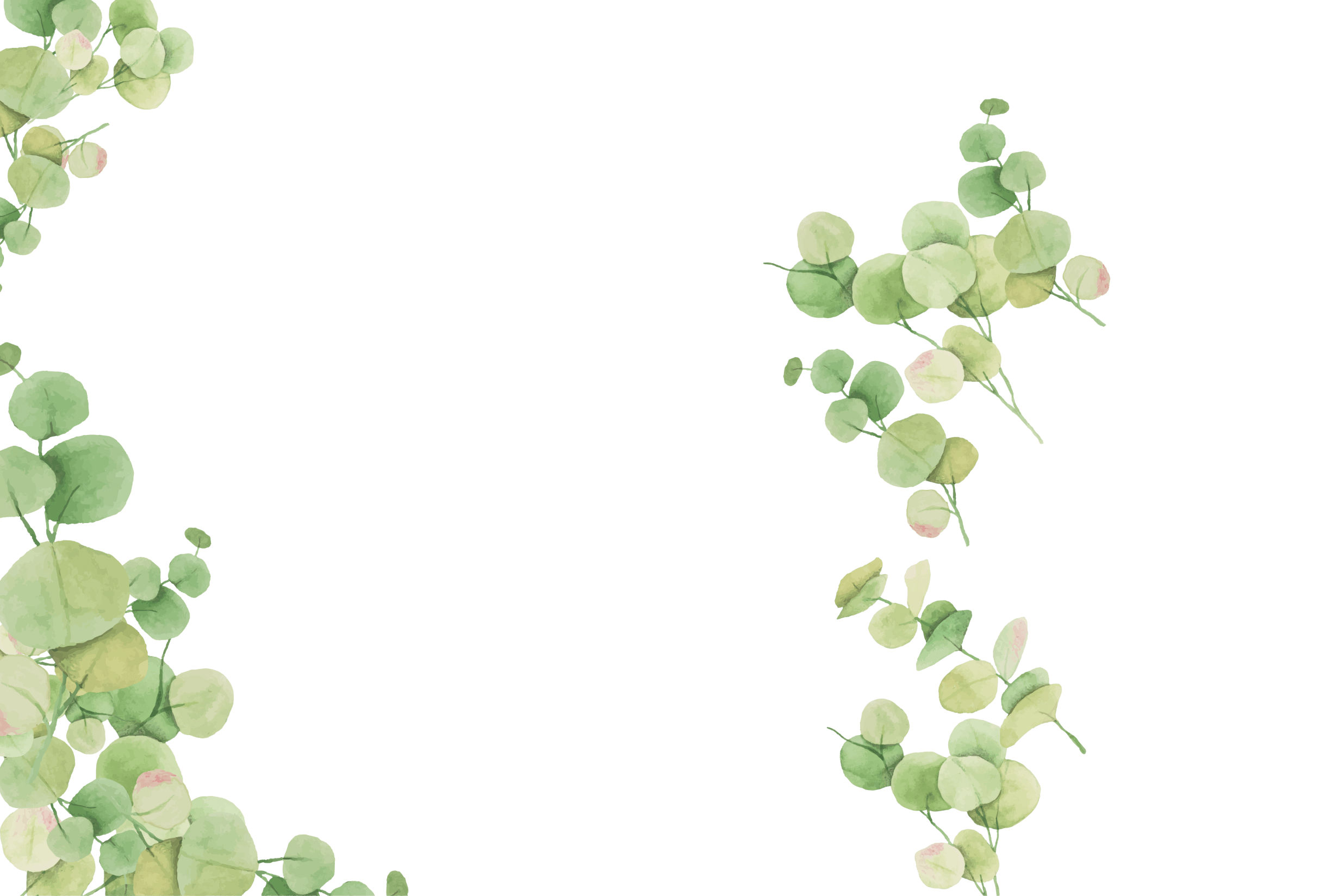 POWERPOINT
唯美清新叶子模板
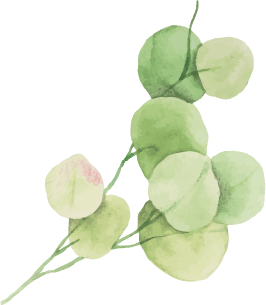 输入替换内容输入替换内容输入替换内容输入替换内容输入替换内容输入替换内容输入替换内容
输入替换内容输入替换内容
优页PPT
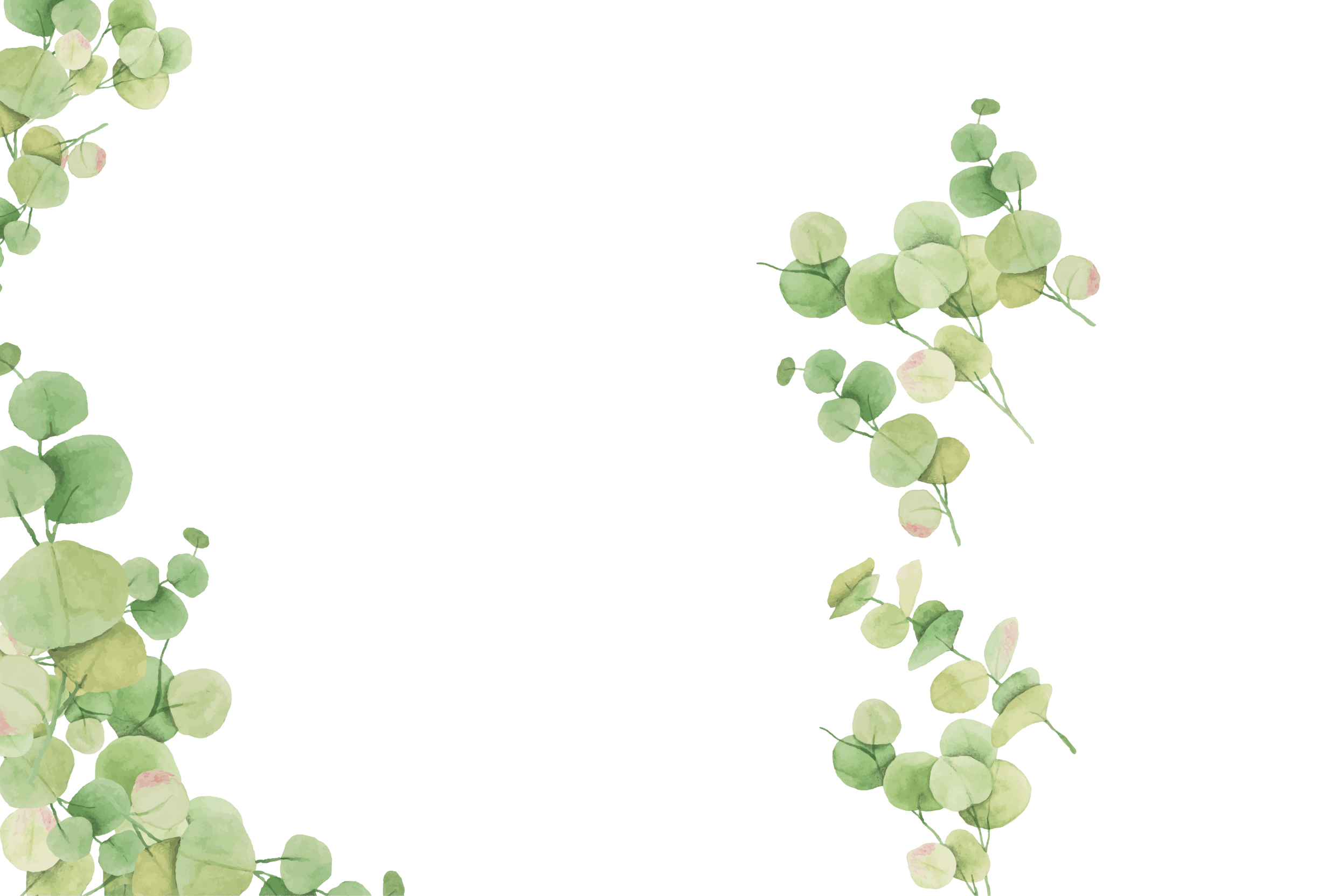 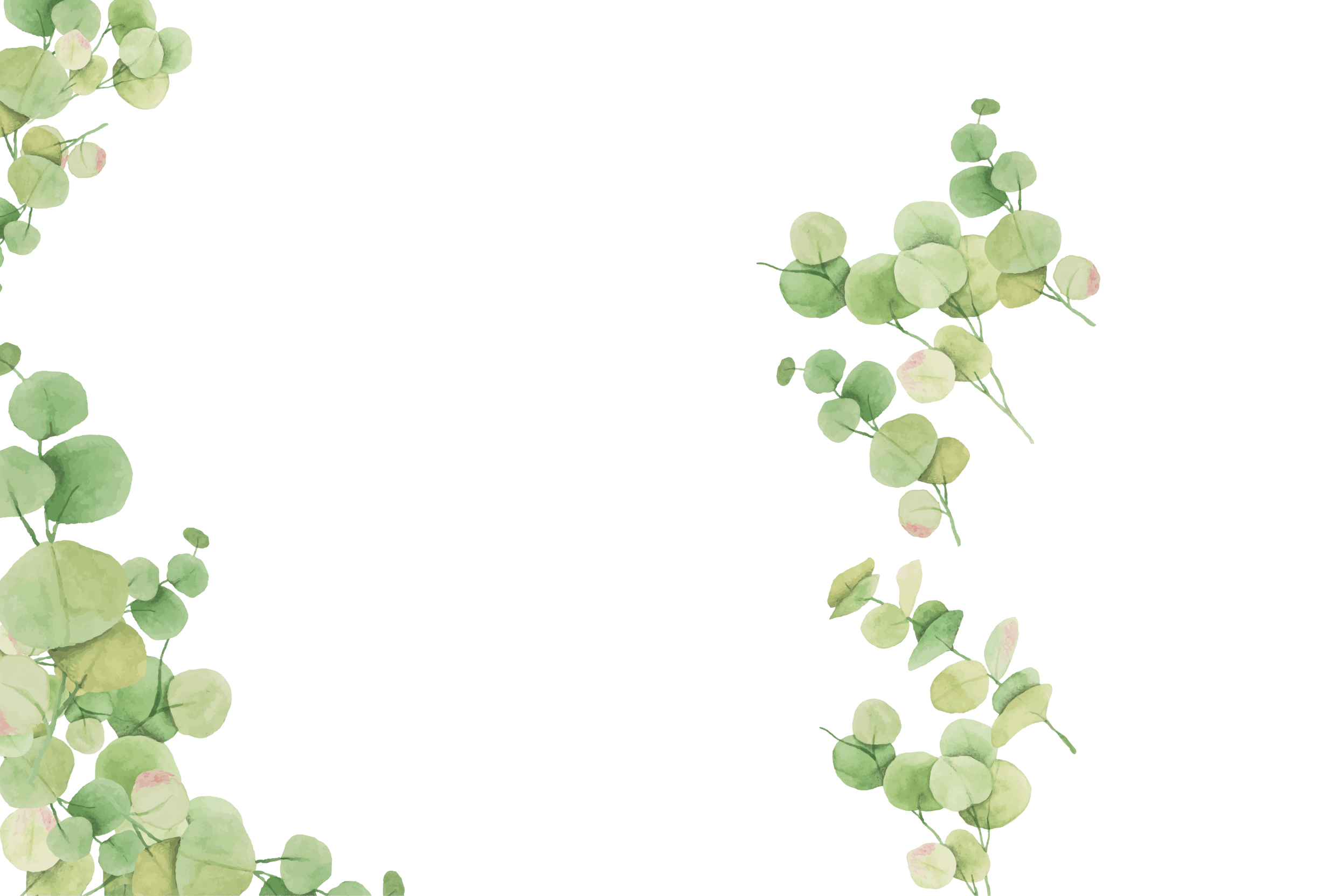 CONTENTS
https://www.youyedoc.com/
教育教学内容
(YOUR TITLE HERE)
教育教学分析
(YOUR TITLE HERE)
教育教学过程
(YOUR TITLE HERE)
教育教学总结
(YOUR TITLE HERE)
04
03
01
02
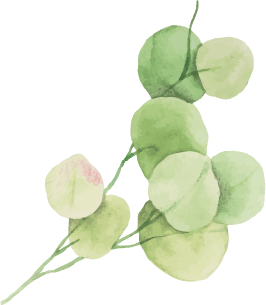 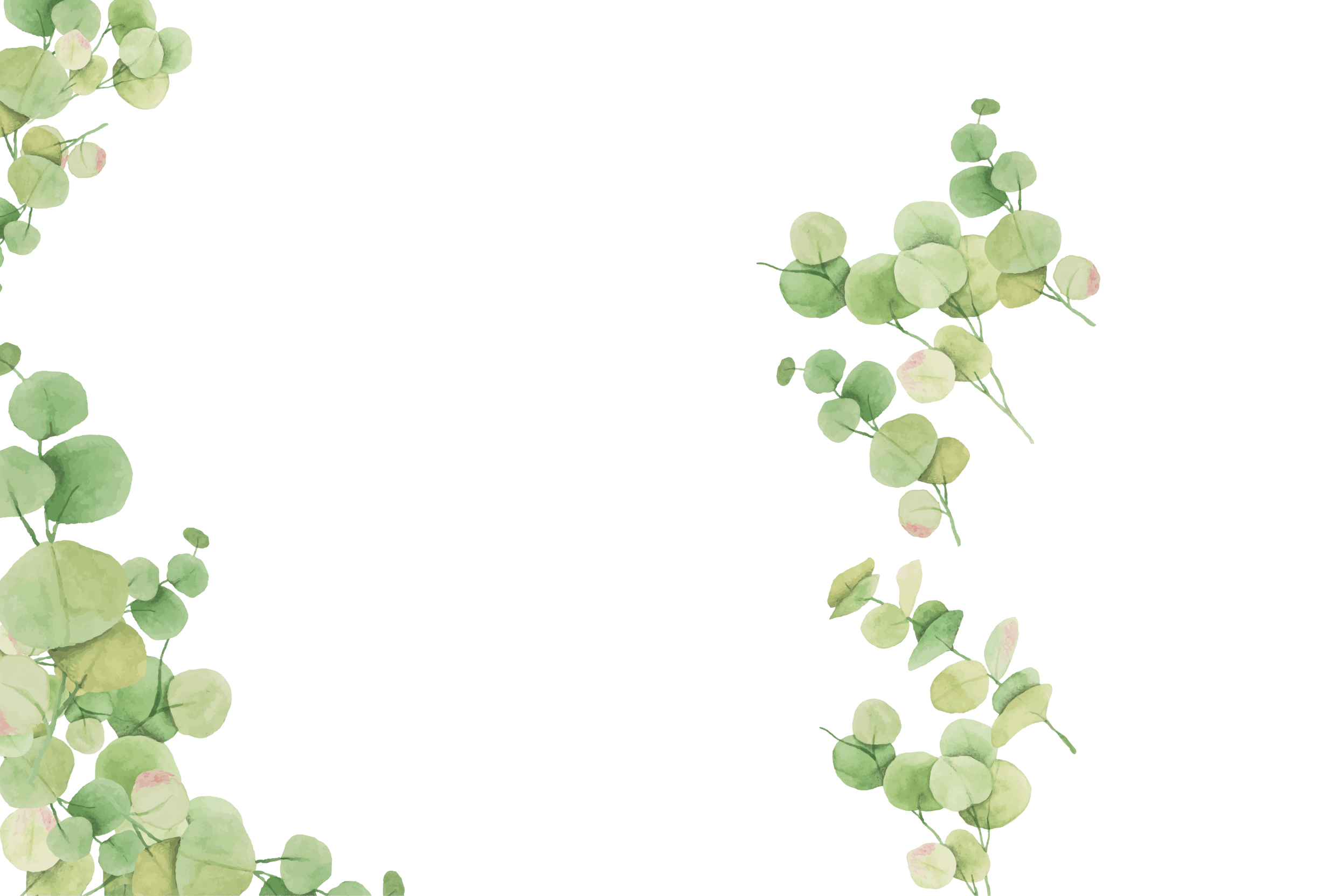 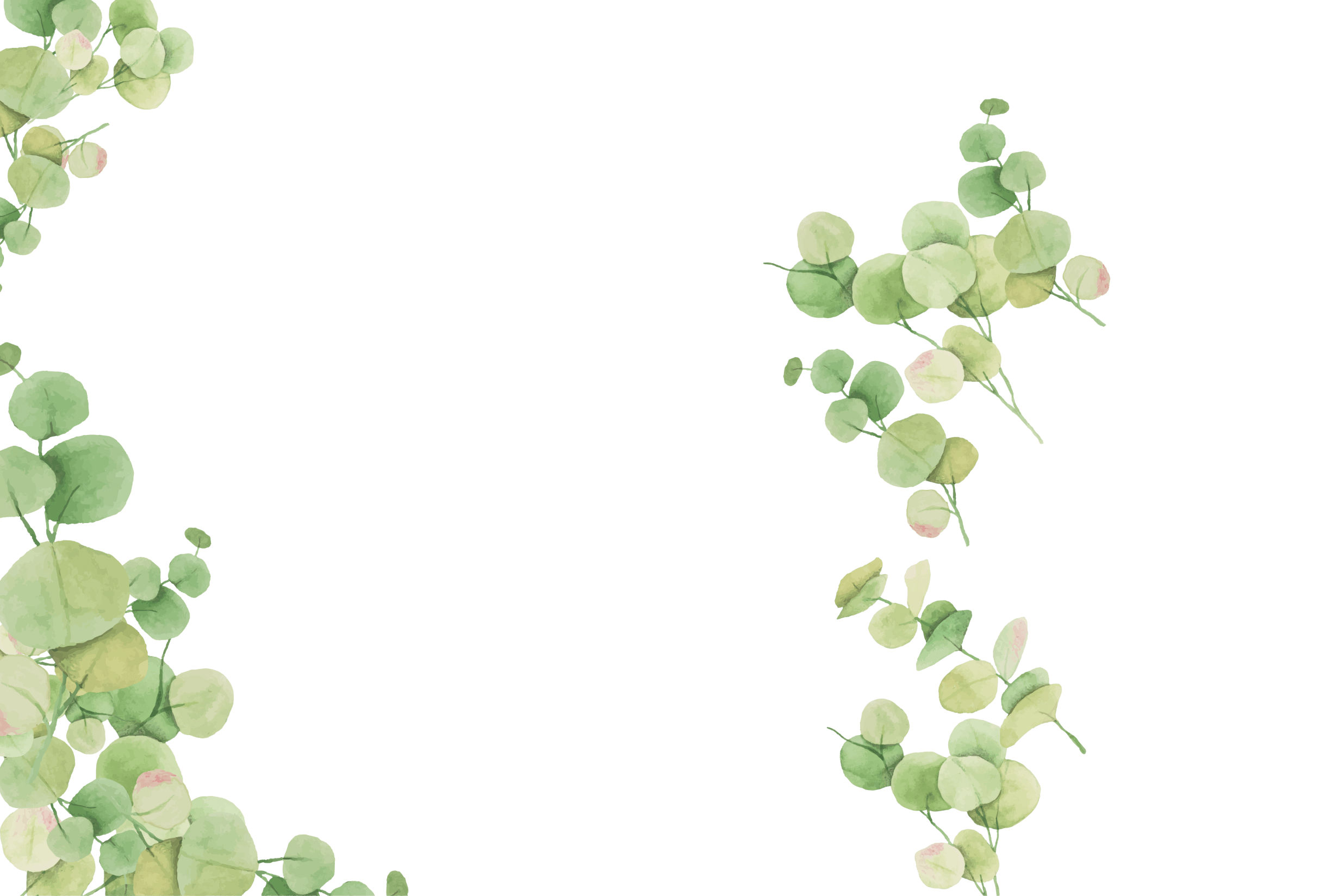 Part 01
教育教学内容
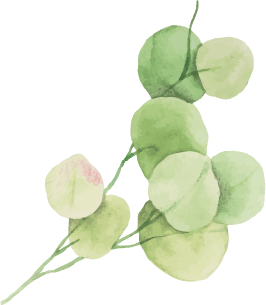 输入替换内容输入替换内容输入替换内容输入替换内容输入替换内容输入替换内容输入替换内容输入替换内容输入替换内容
点击输入您的标题
输入替换内容输入替换内容输入替换内容输入替换内容
输入替换内容输入替换内容输入替换内容输入替换内容
输入标题
输入标题
输入替换内容输入替换内容输入替换内容输入替换内容
输入替换内容输入替换内容输入替换内容输入替换内容
输入标题
输入标题
输入标题
输入替换内容输入替换内容输入替换内容输入替换内容
输入替换内容输入替换内容输入替换内容输入替换内容
输入标题
输入标题
点击输入您的标题
小标题
小标题
小标题
小标题
小标题
小标题
输入替换内容输入替换内容输入替换内容输入替换内容
输入替换内容输入替换内容输入替换内容输入替换内容
输入替换内容输入替换内容输入替换内容输入替换内容
输入替换内容输入替换内容输入替换内容输入替换内容
输入替换内容输入替换内容输入替换内容输入替换内容
输入替换内容输入替换内容输入替换内容输入替换内容
点击输入您的标题
小标题
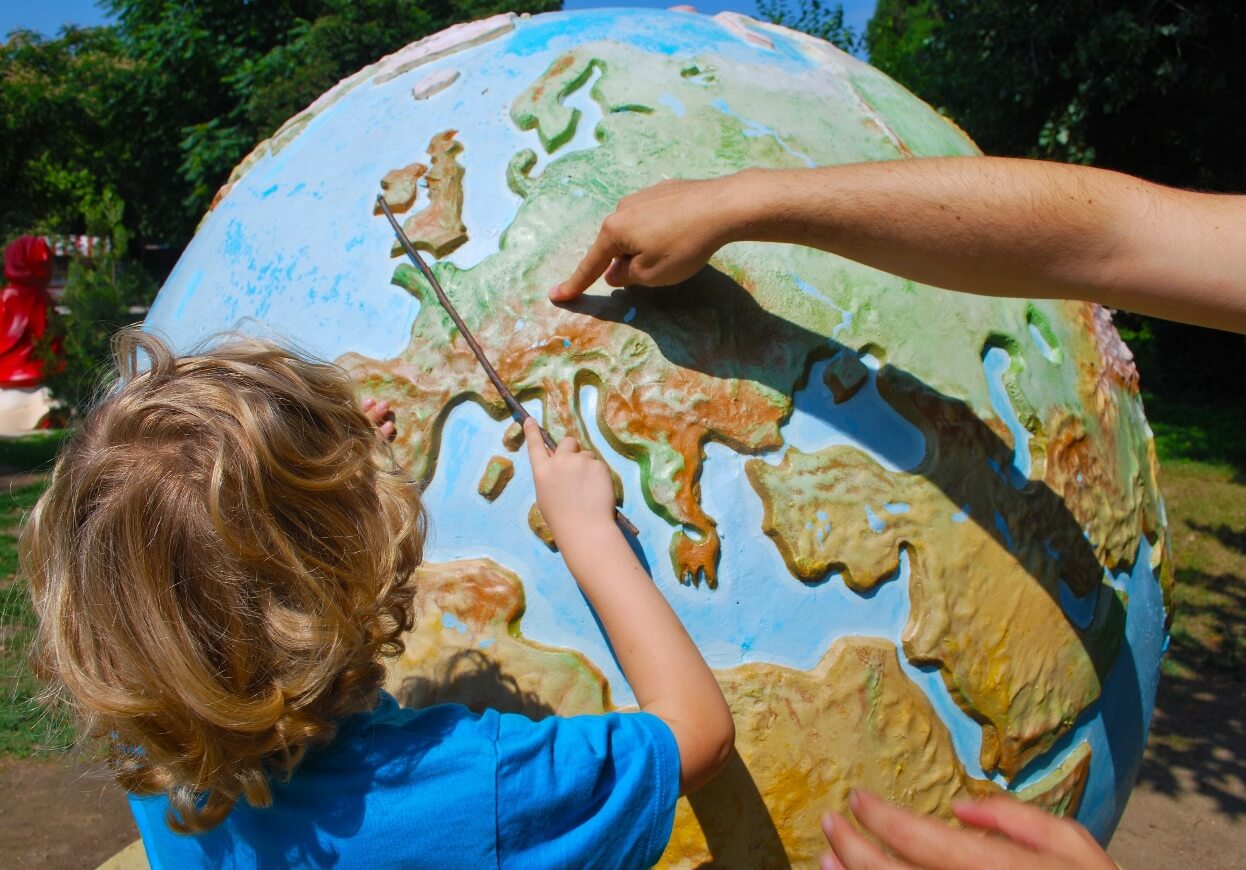 输入替换内容输入替换内容输入替换内容输入替换内容输入替换内容输入替换内容输入替换内容输入替换内容输入替换内容输入替换内容输入替换内容输入替换内容输入替换内容输入替换内容输入替换内容输入替换内容输入替换内容输入替换内容输入替换内容输入替换内容
点击输入您的标题
小标题
小标题
输入替换内容输入替换内容输入替换内容输入替换内容输入替换内容输入替换内容输入替换内容输入替换内容输入替换内容输入替换内容输入替换内容输入替换内容输入替换内容输入替换内容输入替换内容输入替换内容输入替换内容输入替换内容输入替换内容输入替换内容输入替换内容输入替换内容
小标题
输入替换内容输入替换内容输入替换内容输入替换内容输入替换内容输入替换内容输入替换内容输入替换内容输入替换内容输入替换内容输入替换内容输入替换内容输入替换内容输入替换内容
小标题
小标题
小标题
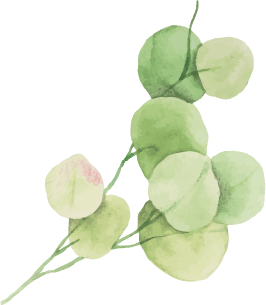 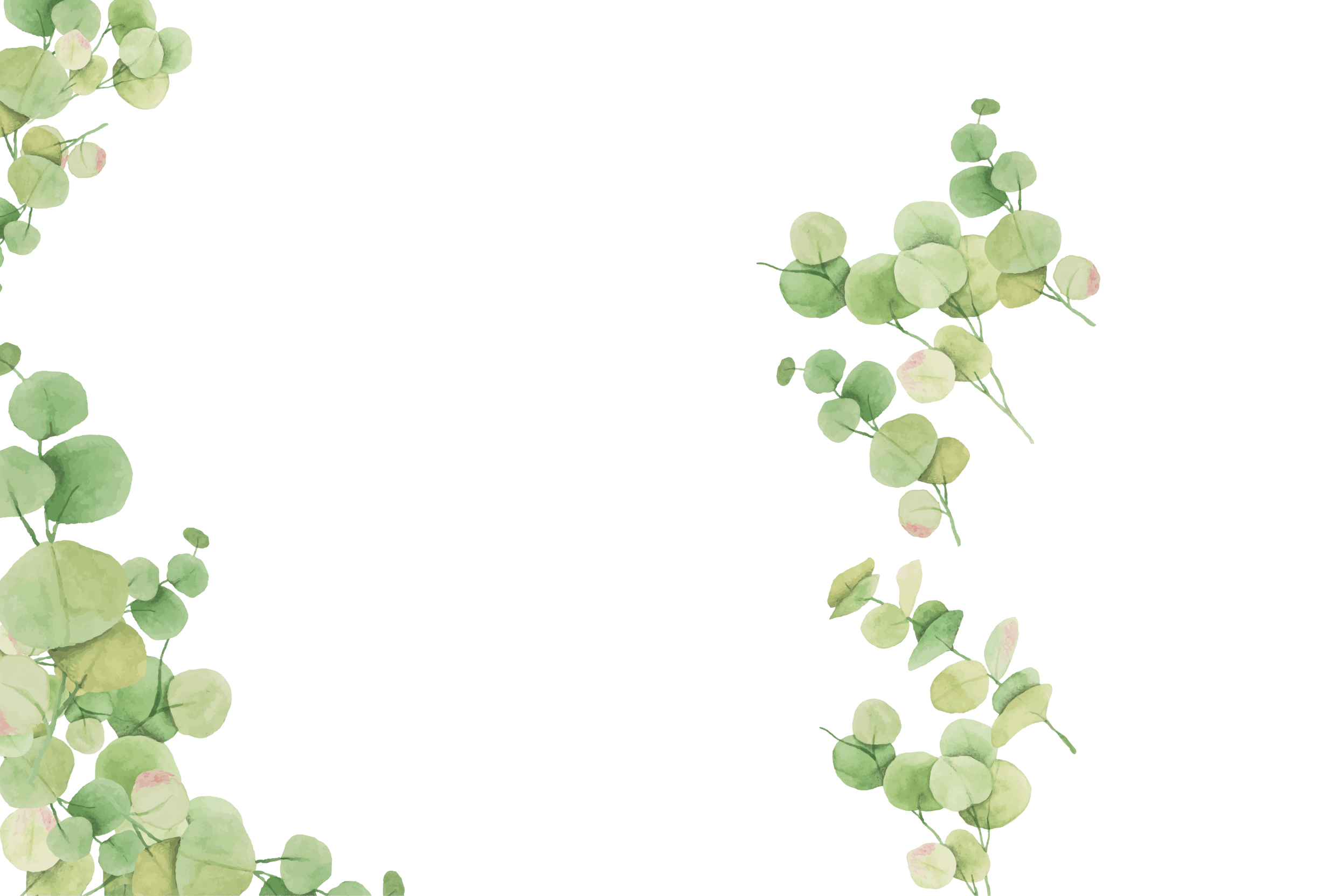 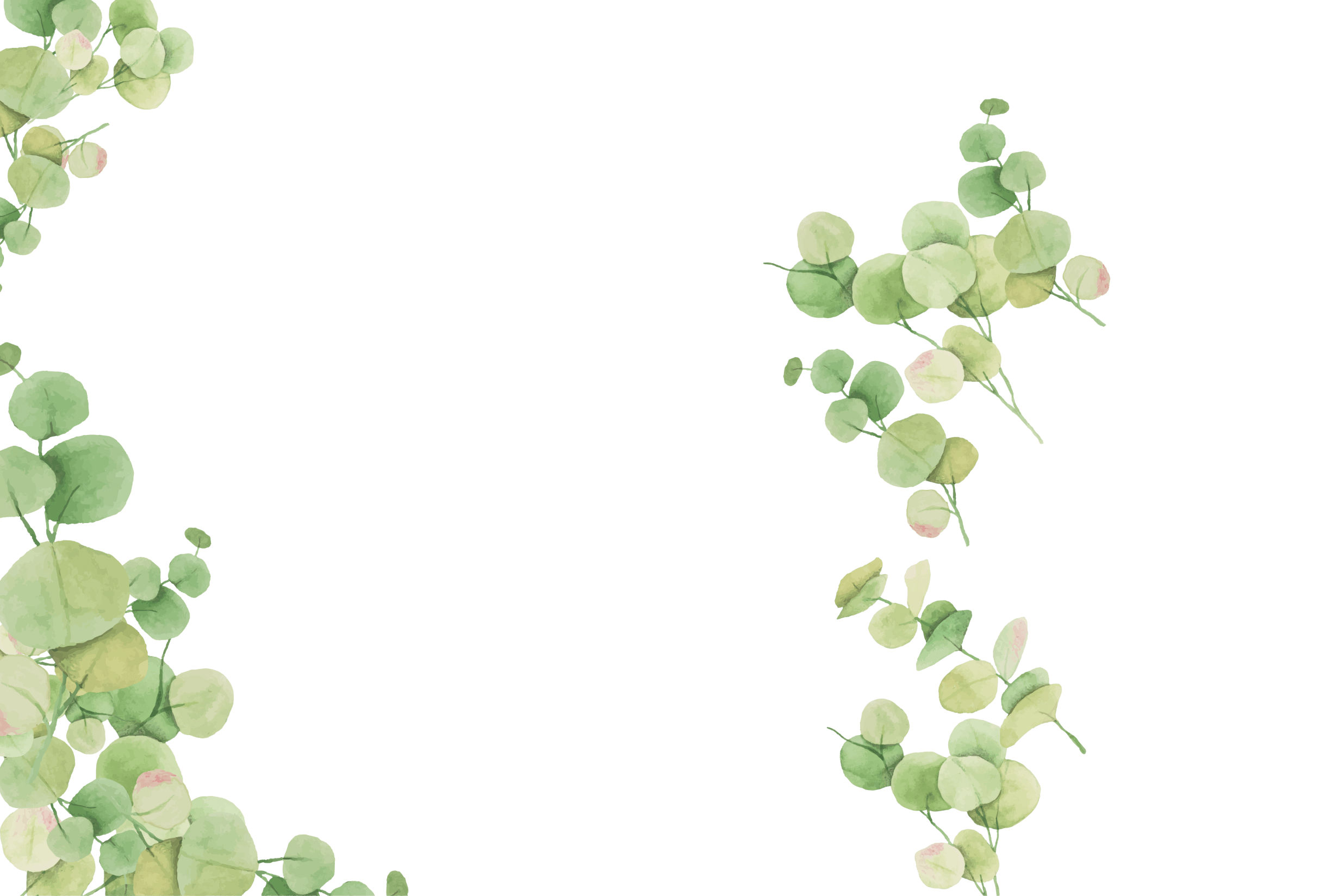 Part 02
教育教学分析
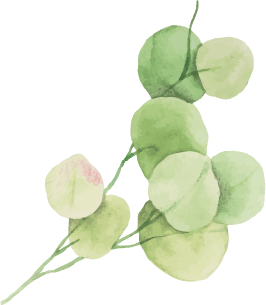 输入替换内容输入替换内容输入替换内容输入替换内容输入替换内容输入替换内容输入替换内容输入替换内容输入替换内容
点击输入您的标题
输入替换内容输入替换内容输入替换内容输入替换内容
输入替换内容输入替换内容输入替换内容输入替换内容
输入替换内容输入替换内容输入替换内容输入替换内容
输入替换内容输入替换内容输入替换内容输入替换内容
点击输入您的标题
输入替换内容输入替换内容输入替换内容输入替换内容输入替换内容输入替换内容输入替换内容输入替换内容输入替换内容输入替换内容输入替换内容输入替换内容输入替换内容输入替换内容输入替换内容输入替换内容
输入标题
输入标题
输入标题
输入标题
输入替换内容输入替换内容输入替换内容输入替换内容输入替换内容输入替换内容输入替换内容输入替换内容输入替换内容输入替换内容输入替换内容输入替换内容输入替换内容输入替换内容输入替换内容输入替换内容
输入标题
输入标题
点击输入您的标题
输入替换内容输入替换内容输入替换内容输入替换内容输入替换内容输入替换内容输入替换内容输入替换内容
输入替换内容输入替换内容输入替换内容输入替换内容输入替换内容输入替换内容输入替换内容输入替换内容
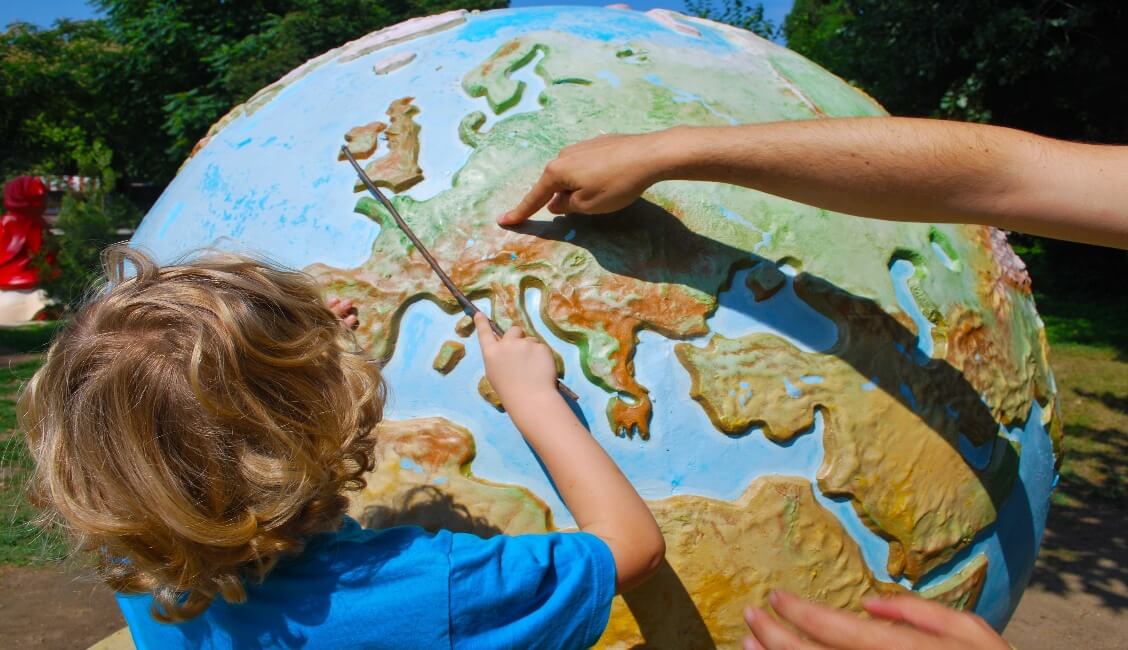 输入替换内容输入替换内容输入替换内容输入替换内容输入替换内容输入替换内容输入替换内容输入替换内容
点击输入您的标题
输入标题
输入标题
输入标题
输入标题
输入替换内容输入替换内容输入替换内容输入替换内容输入替换内容输入替换内容输入替换内容
输入替换内容输入替换内容输入替换内容输入替换内容输入替换内容输入替换内容输入替换内容
输入替换内容输入替换内容输入替换内容输入替换内容输入替换内容输入替换内容输入替换内容
输入替换内容输入替换内容输入替换内容输入替换内容输入替换内容输入替换内容输入替换内容
01
02
04
03
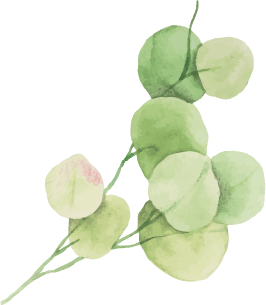 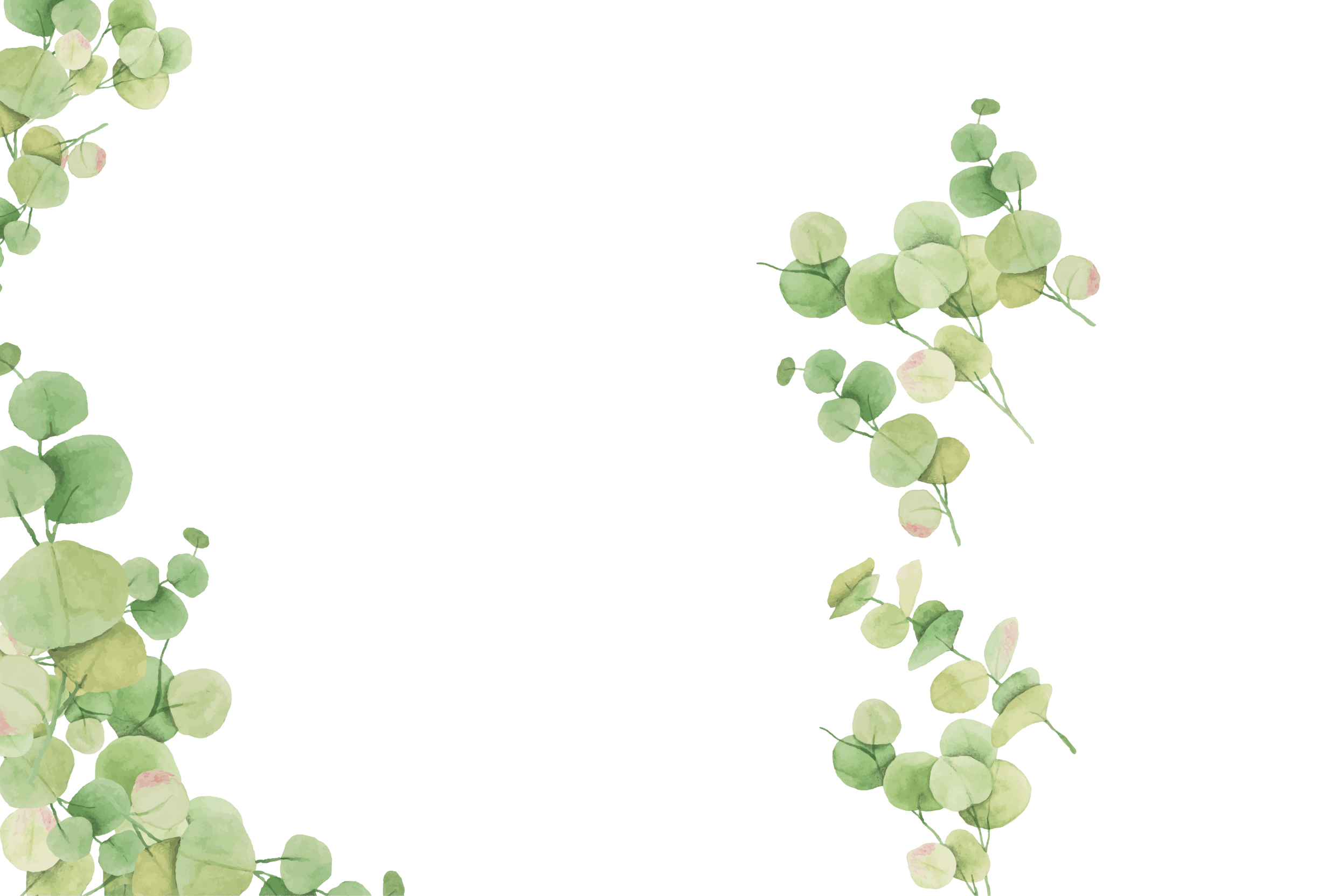 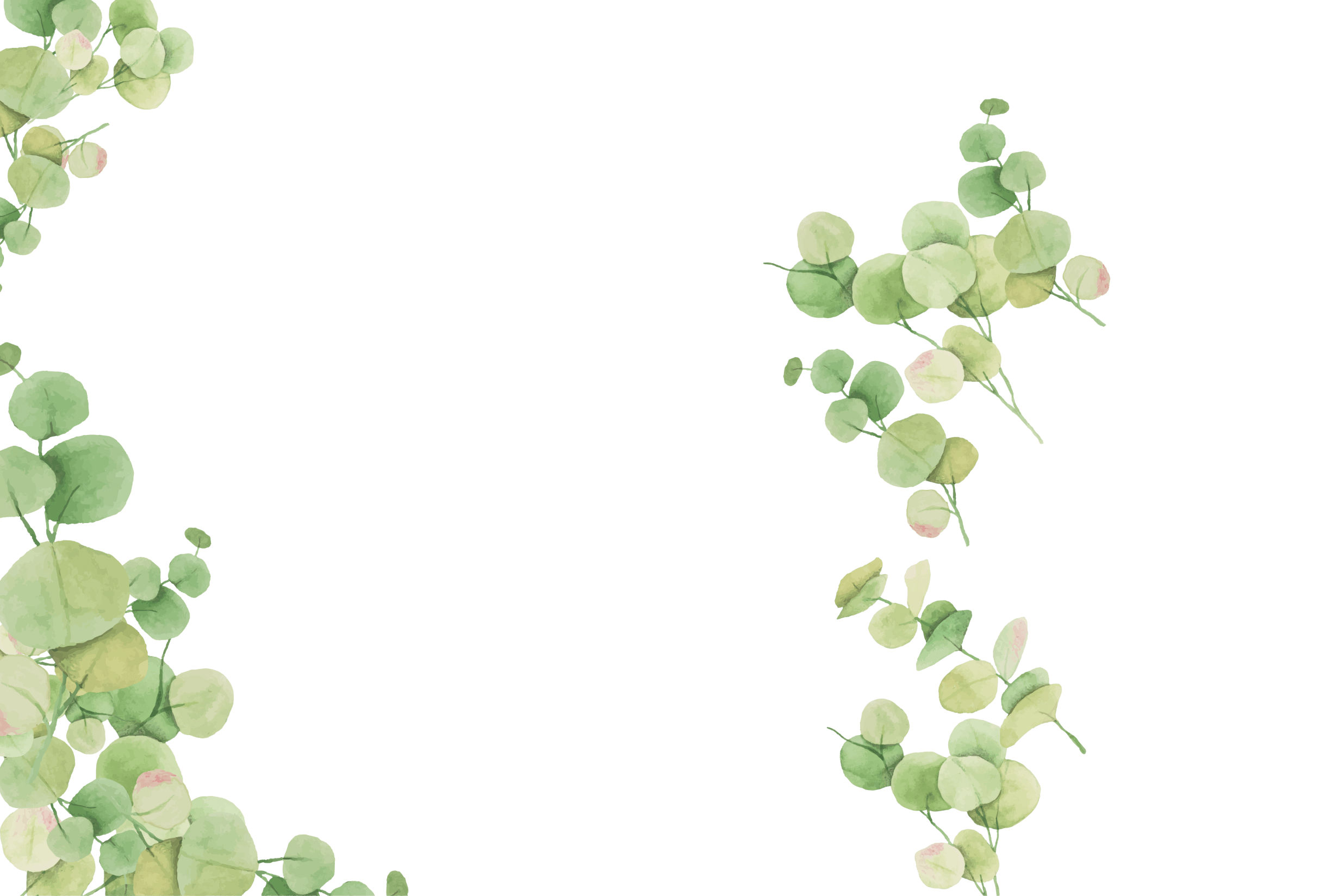 Part 03
教育教学过程
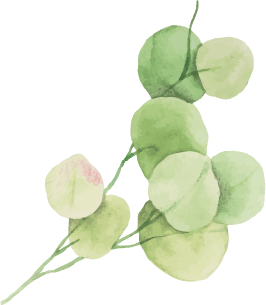 输入替换内容输入替换内容输入替换内容输入替换内容输入替换内容输入替换内容输入替换内容输入替换内容输入替换内容
点击输入您的标题
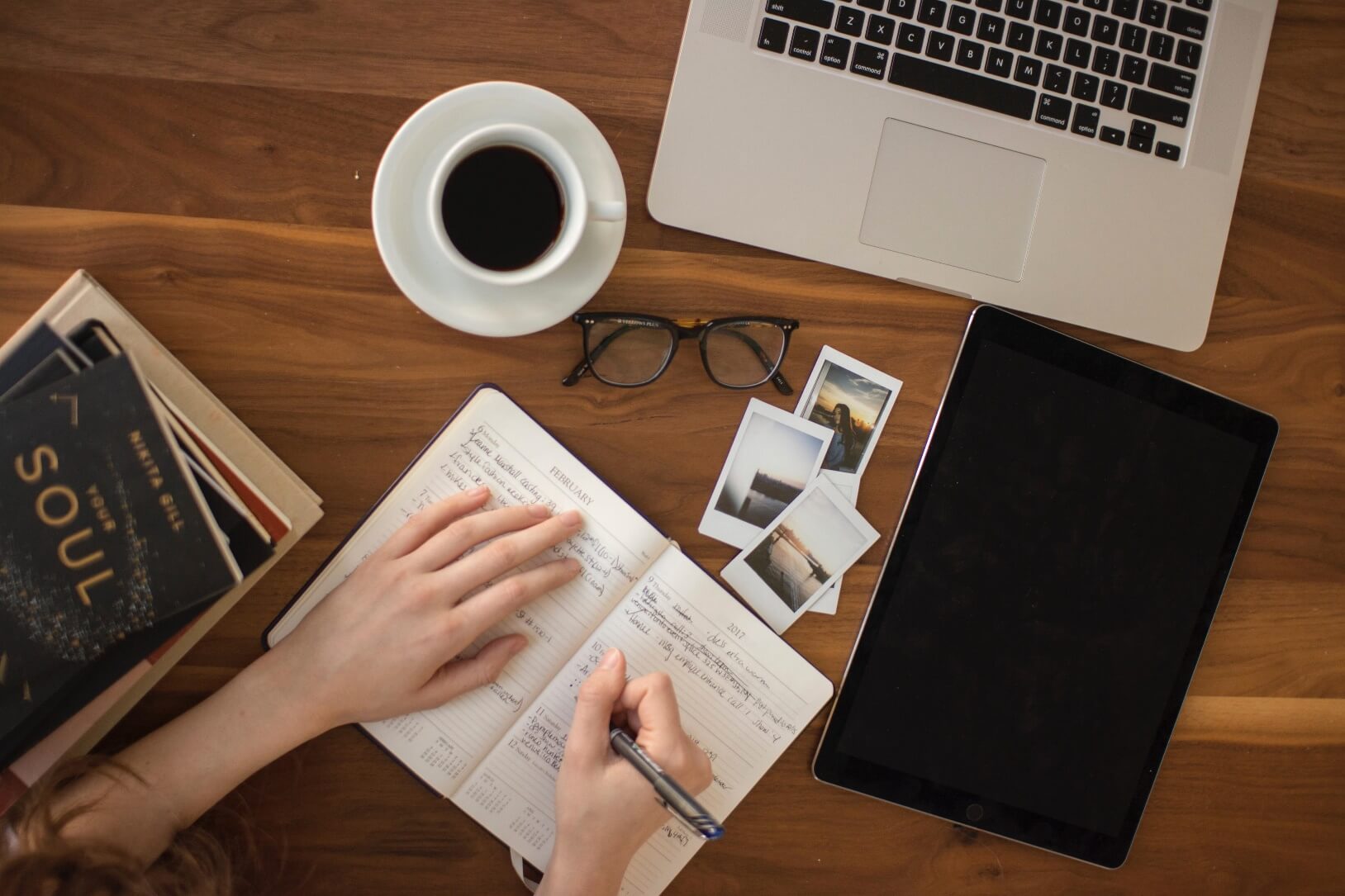 输入标题
输入替换内容输入替换内容输入替换内容输入替换内容输入替换内容输入替换内容输入替换内容输入替换内容输入替换内容输入替换内容输入替换内容输入替换内容输入替换内容输入替换内容输入替换内容输入替换内容输入替换内容输入替换内容输入替换内容输入替换内容输入替换内容输入替换内容输入替换内容输入替换内容输入替换内容输入替换内容输入替换内容输入替换内容输入替换内容输入替换内容输入替换内容
点击输入您的标题
输入标题
输入标题
输入替换内容输入替换内容输入替换内容输入替换内容
输入替换内容输入替换内容输入替换内容输入替换内容
输入标题
输入标题
输入替换内容输入替换内容输入替换内容输入替换内容
输入替换内容输入替换内容输入替换内容输入替换内容
输入标题
输入标题
输入替换内容输入替换内容输入替换内容输入替换内容
输入替换内容输入替换内容输入替换内容输入替换内容
点击输入您的标题
输入替换内容输入替换内容输入替换内容输入替换内容
输入替换内容输入替换内容输入替换内容输入替换内容
50%
92%
35%
输入替换内容输入替换内容输入替换内容输入替换内容
2021
2019
2020
点击输入您的标题
输入标题
输入替换内容输入替换内容
输入替换内容输入替换内容
输入标题
输入替换内容输入替换内容
输入替换内容输入替换内容
输入标题
输入替换内容输入替换内容
输入替换内容输入替换内容
输入标题
输入替换内容输入替换内容
输入替换内容输入替换内容
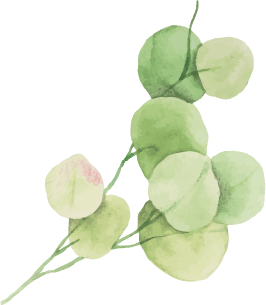 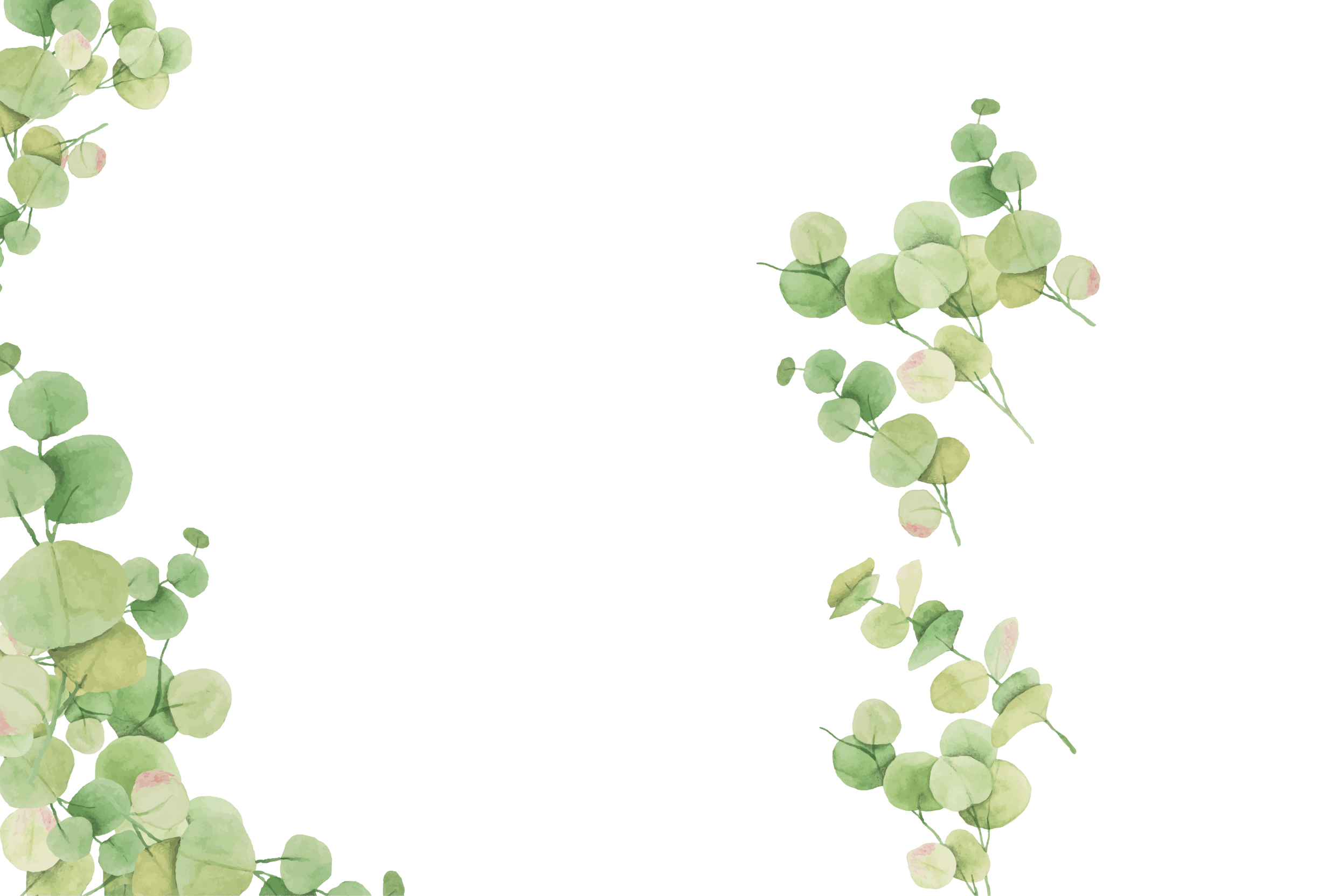 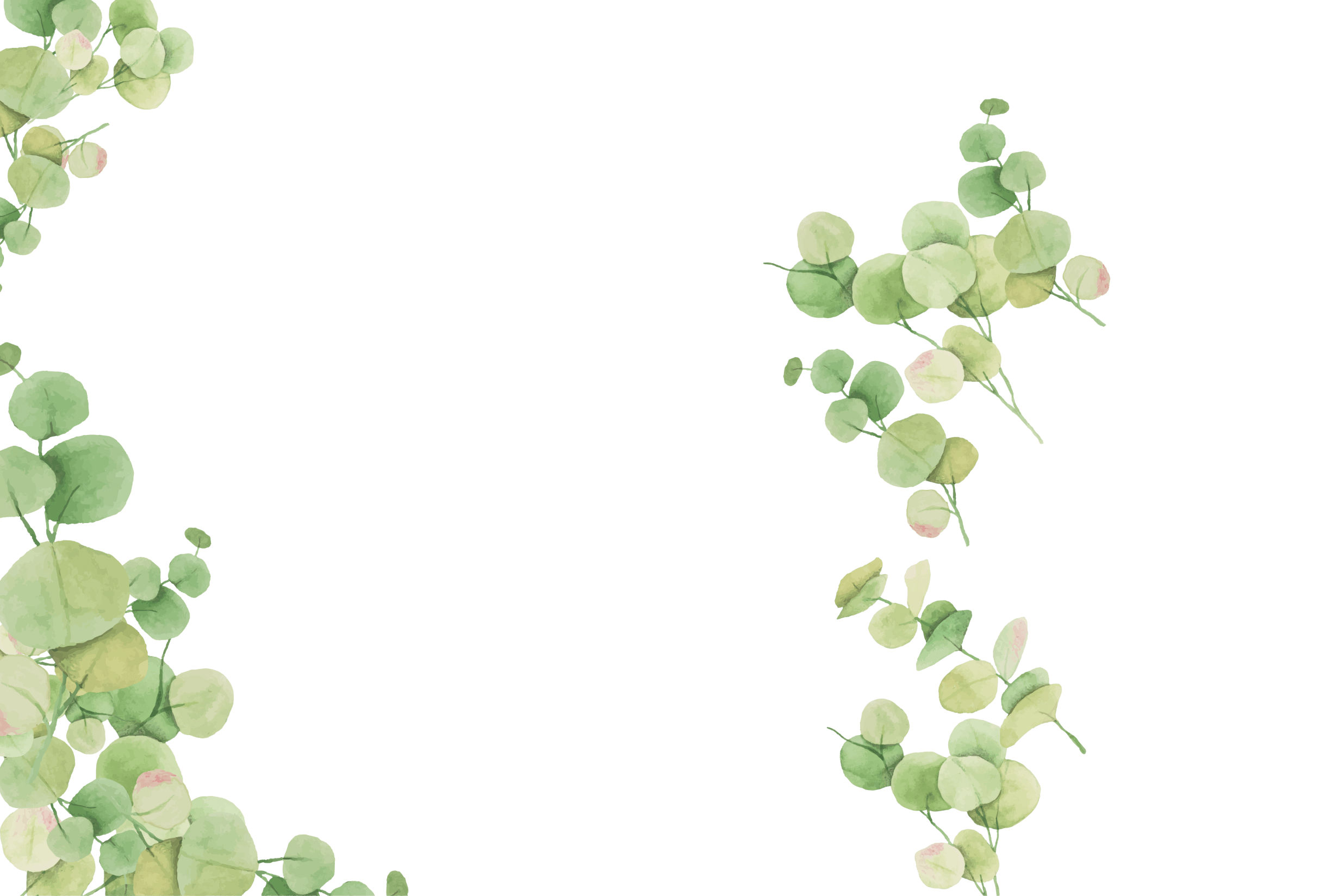 Part 04
教育教学总结
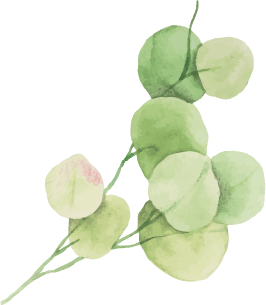 输入替换内容输入替换内容输入替换内容输入替换内容输入替换内容输入替换内容输入替换内容输入替换内容输入替换内容
点击输入您的标题
30%
40%
10%
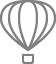 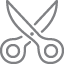 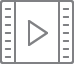 输入标题
输入标题
输入标题
输入替换内容输入替换内容输入替换内容输入替换内容
输入替换内容输入替换内容输入替换内容输入替换内容
输入替换内容输入替换内容输入替换内容输入替换内容
点击输入您的标题
输入标题
输入标题
输入标题
输入标题
输入标题
输入标题
输入替换内容输入替换内容输入替换内容输入替换内容
输入替换内容输入替换内容输入替换内容输入替换内容
输入替换内容输入替换内容输入替换内容输入替换内容
输入替换内容输入替换内容输入替换内容输入替换内容
输入替换内容输入替换内容输入替换内容输入替换内容
输入替换内容输入替换内容输入替换内容输入替换内容
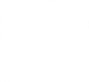 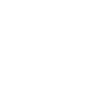 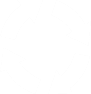 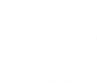 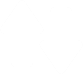 输入标题
输入标题
输入标题
输入标题
输入替换内容输入替换内容输入替换内容输入替换内容
输入替换内容输入替换内容输入替换内容输入替换内容
输入替换内容输入替换内容输入替换内容输入替换内容
输入替换内容输入替换内容输入替换内容输入替换内容
点击输入您的标题
点击输入您的标题
输入标题
输入标题
输入替换内容输入替换内容输入替换内容输入替换内容输入替换内容输入替换内容输入替换内容输入替换内容
输入标题
输入替换内容输入替换内容输入替换内容输入替换内容输入替换内容输入替换内容输入替换内容输入替换内容
输入替换内容输入替换内容输入替换内容输入替换内容输入替换内容输入替换内容输入替换内容输入替换内容
输入标题
输入替换内容输入替换内容输入替换内容输入替换内容输入替换内容输入替换内容输入替换内容输入替换内容输入替换内容输入替换内容输入替换内容输入替换内容
点击输入您的标题
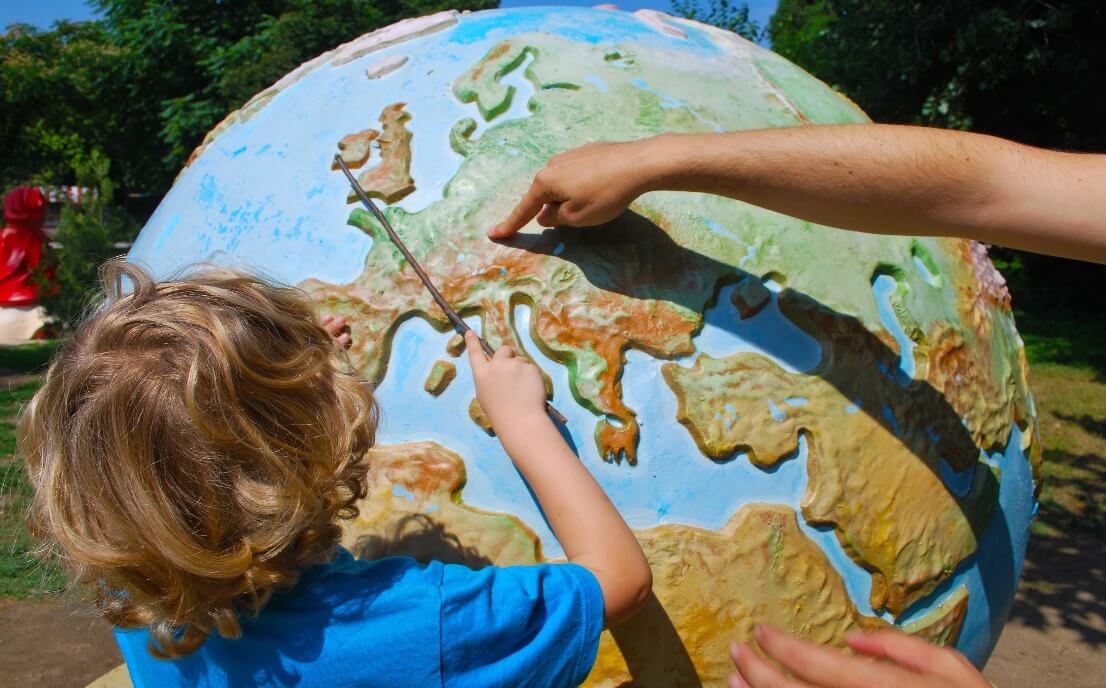 输入替换内容输入替换内容输入替换内容输入替换内容输入替换内容输入替换内容输入替换内容输入替换内容
输入替换内容输入替换内容输入替换内容输入替换内容输入替换内容输入替换内容输入替换内容输入替换内容输入替换内容输入替换内容输入替换内容输入替换内容
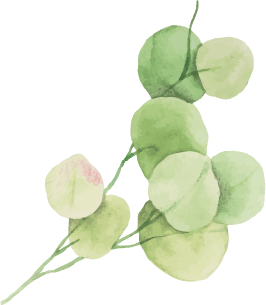 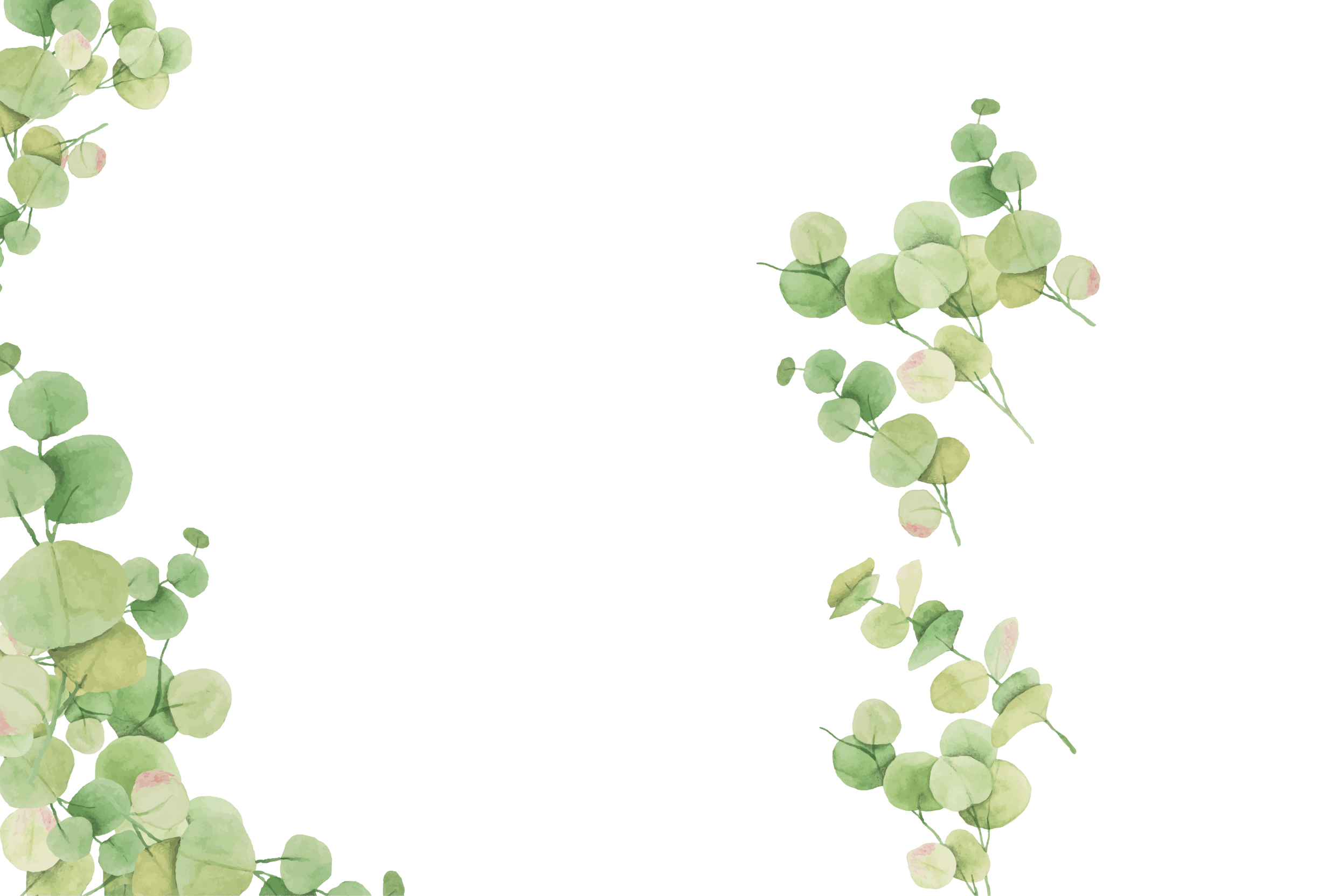 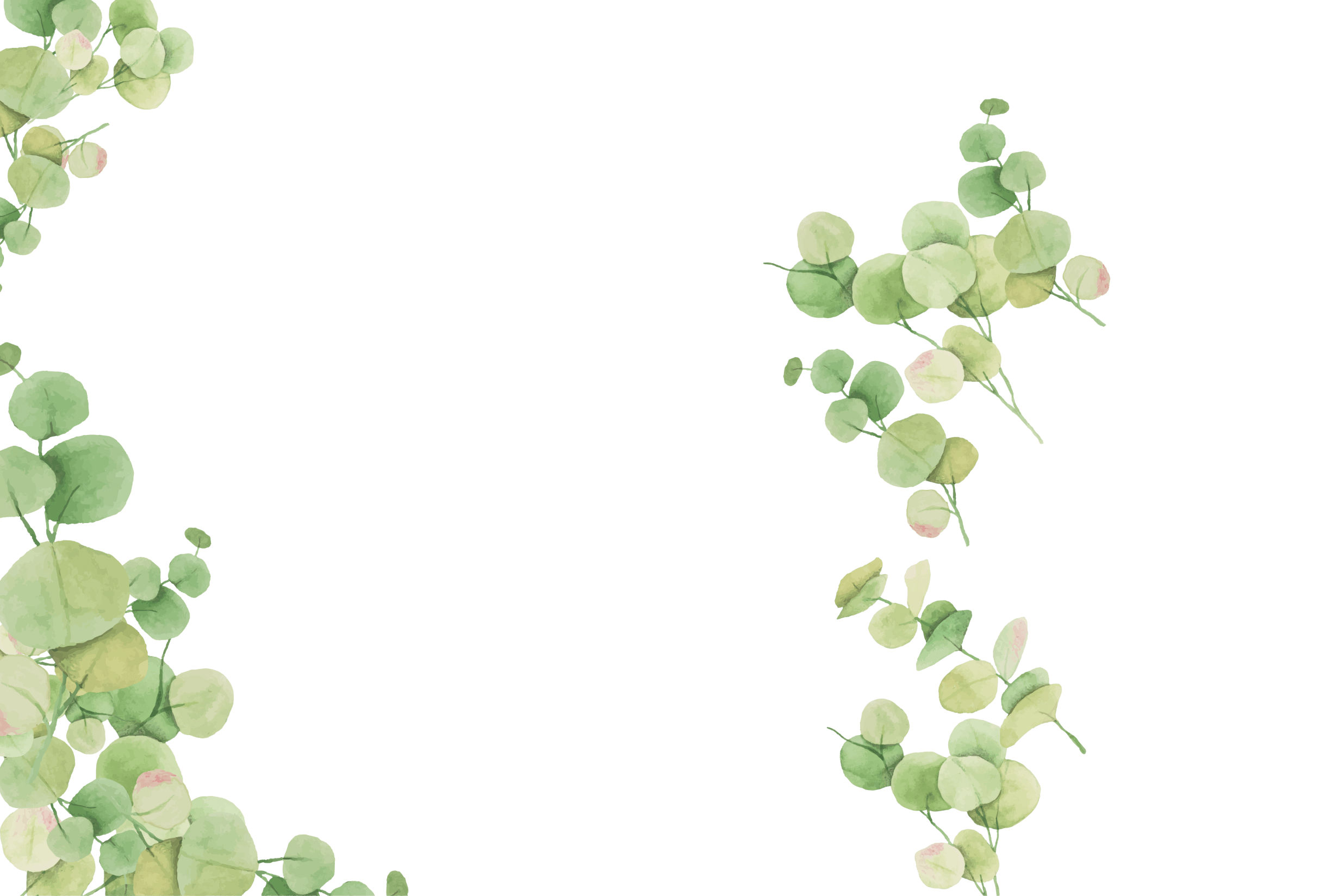 POWERPOINT
唯美清新叶子模板
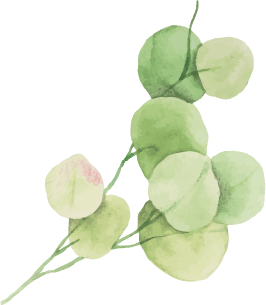 输入替换内容输入替换内容输入替换内容输入替换内容输入替换内容输入替换内容输入替换内容
输入替换内容输入替换内容
优页PPT